Eksempler på registrering
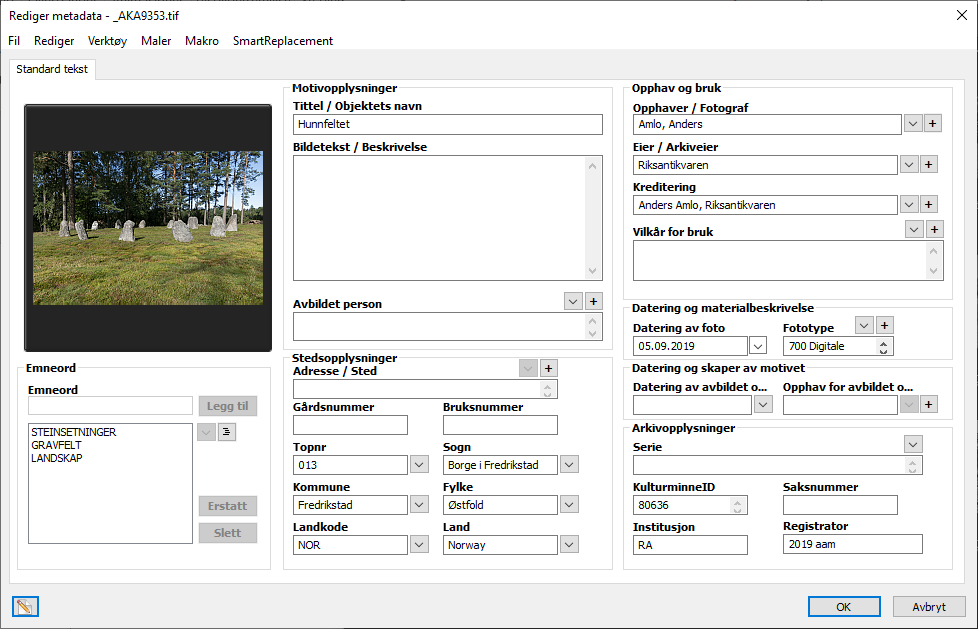 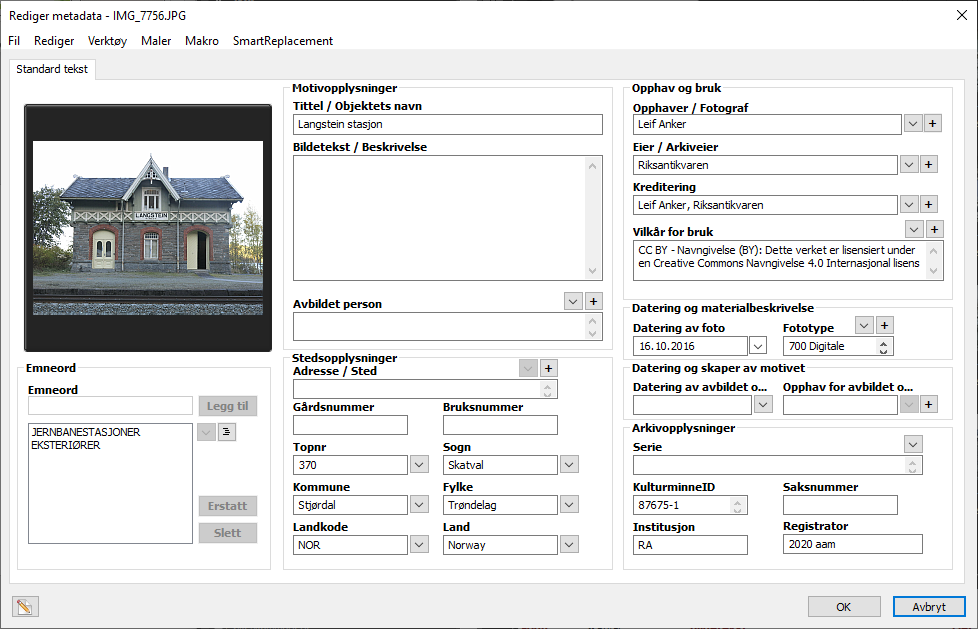 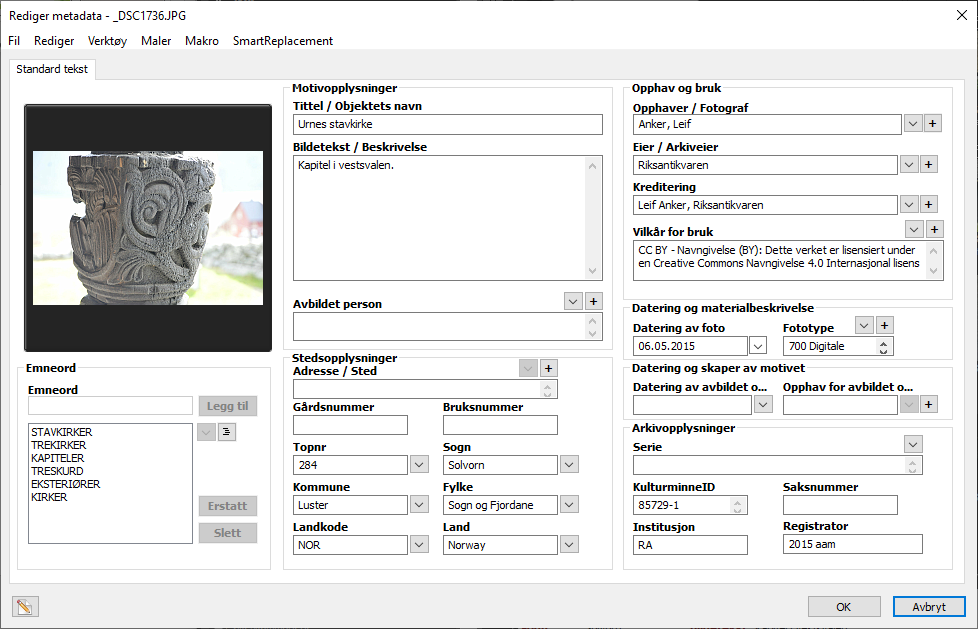 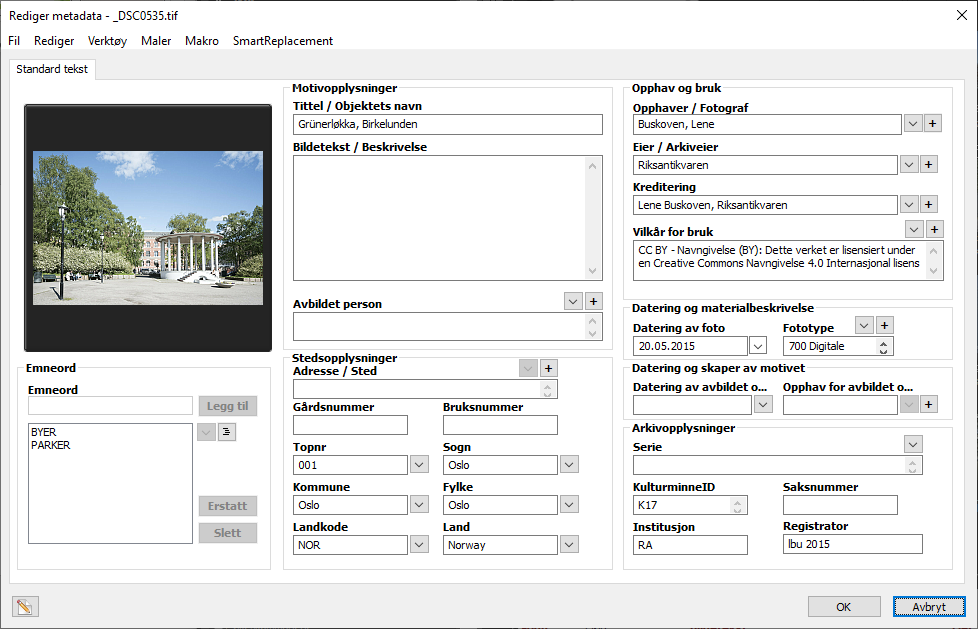 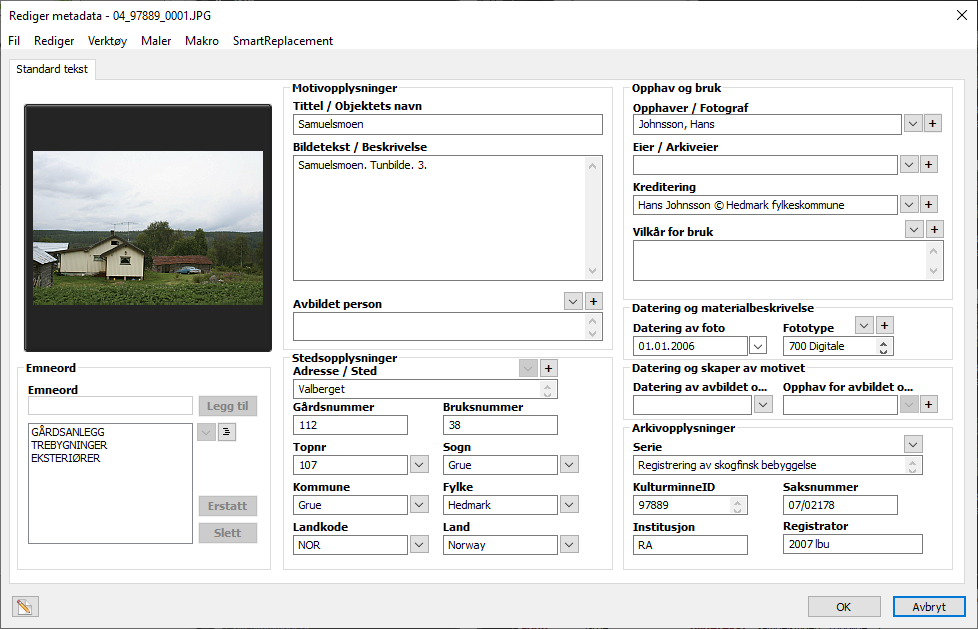 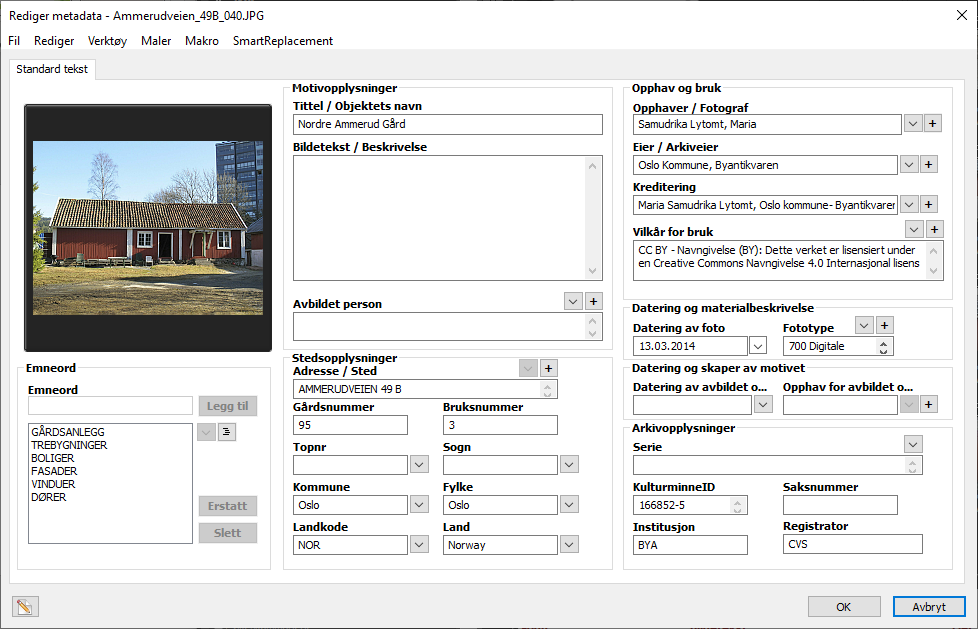